Bell Paralizisi
Bell Paralizisi
Akut idyopatik tek taraflı fasial sinir paralizisi

Yıllık insidansı 10-50/100.000
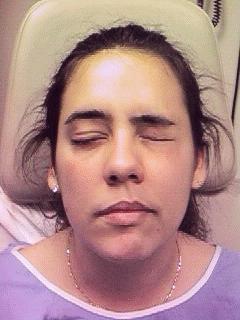 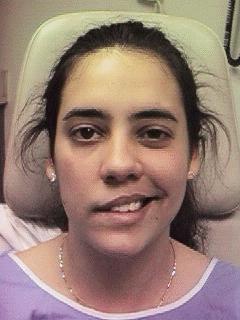 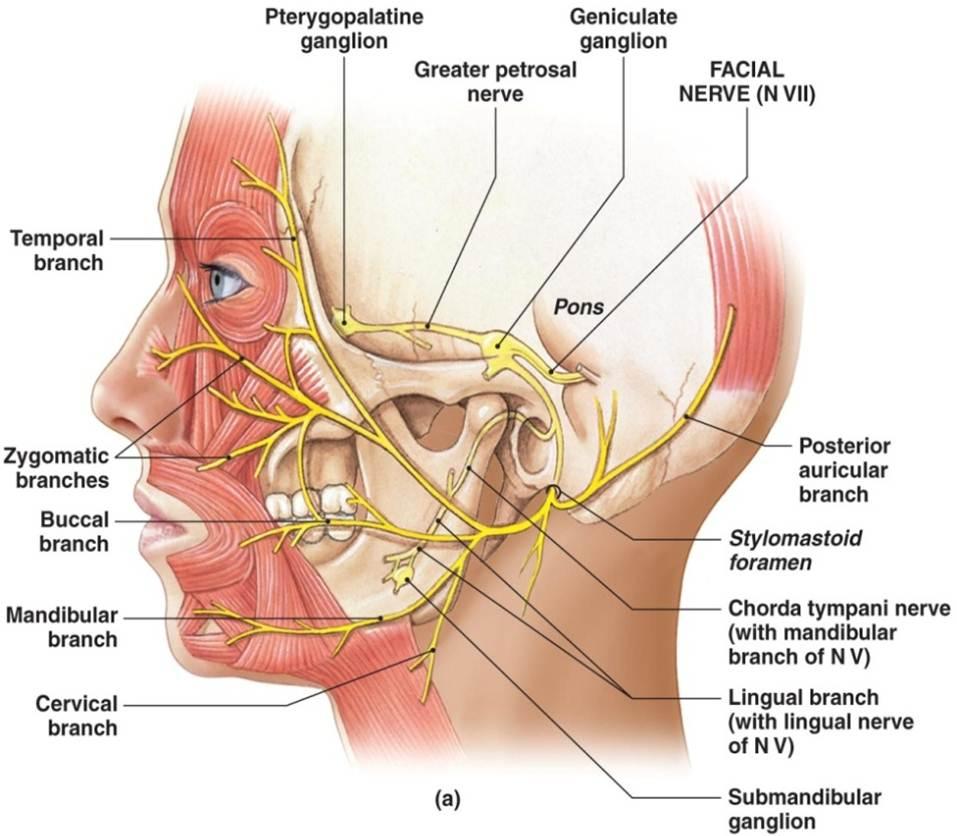 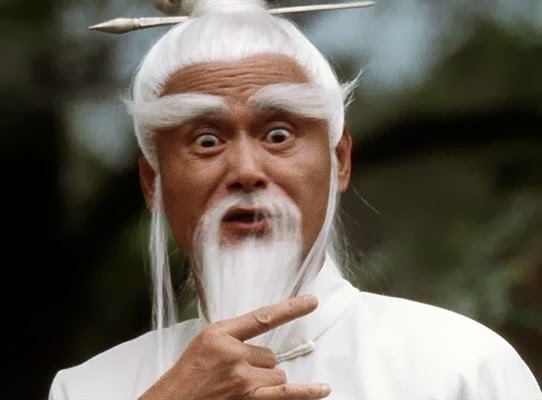 EMİN MİSİNİZ?!.
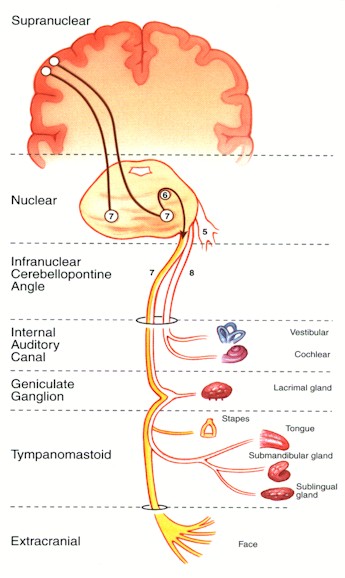 Ayırıcı Tanı
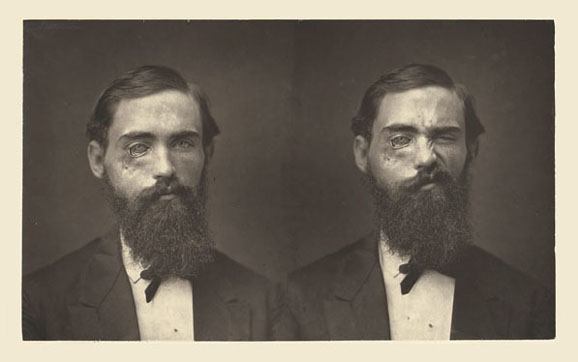 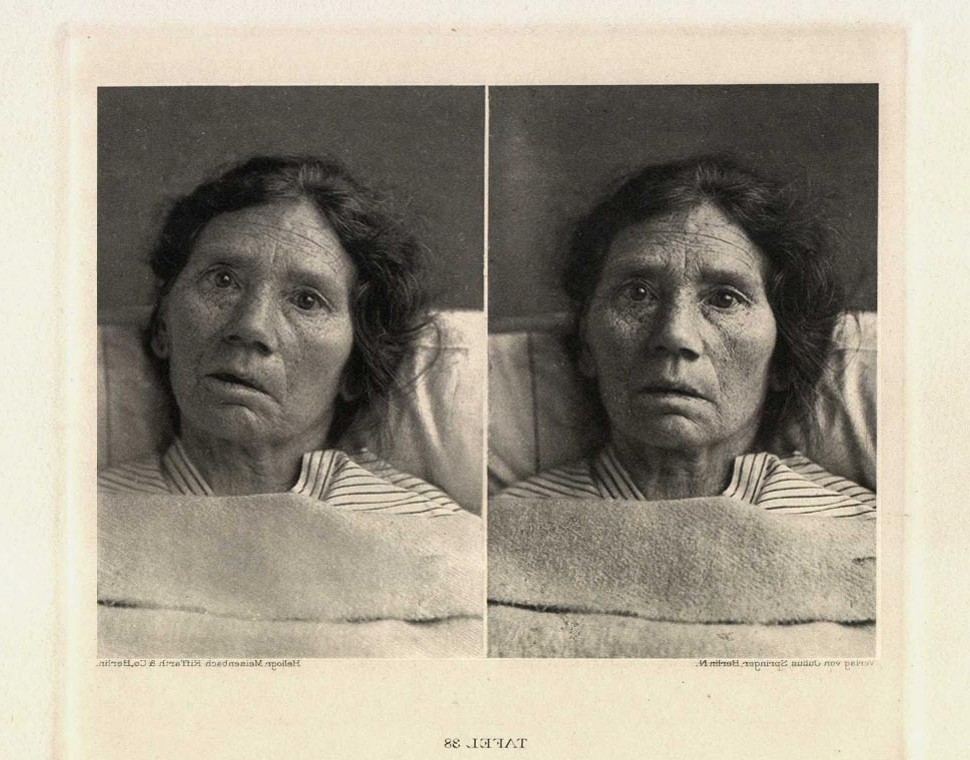 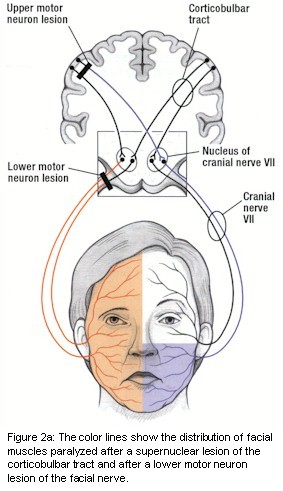 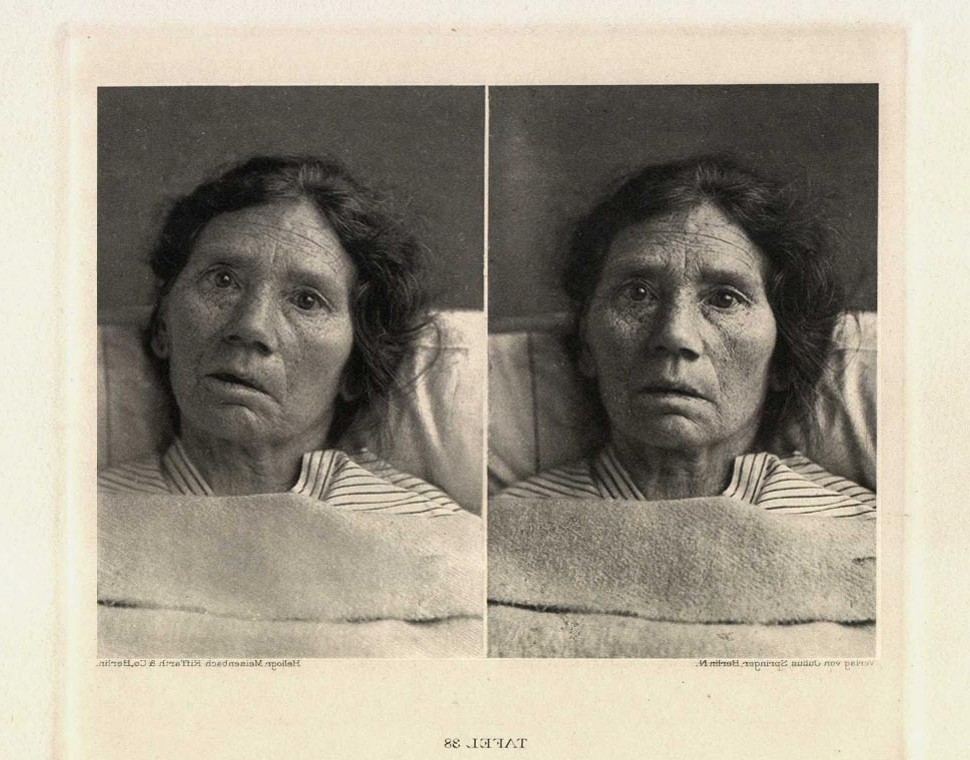